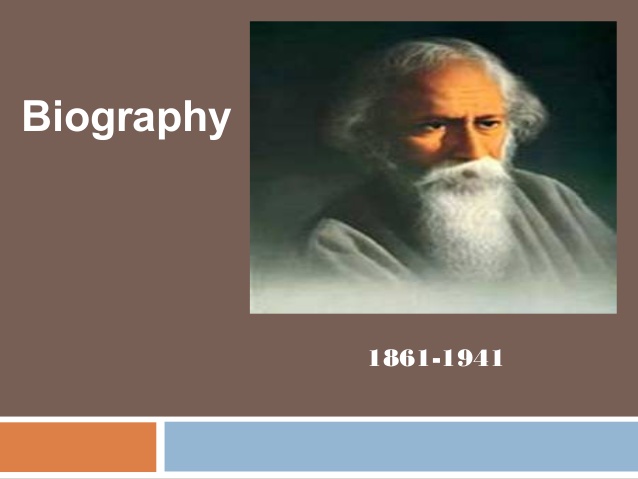 Educational statistics
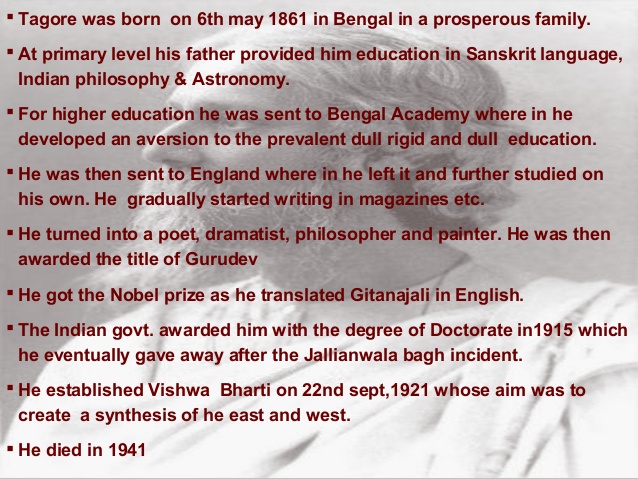 1.1: What is Statistics?
Statistics: The science of collecting, describing, and interpreting data.

Two areas of statistics:
Descriptive Statistics: collection, presentation, and description of sample data.
Inferential Statistics: making decisions and drawing conclusions about populations.
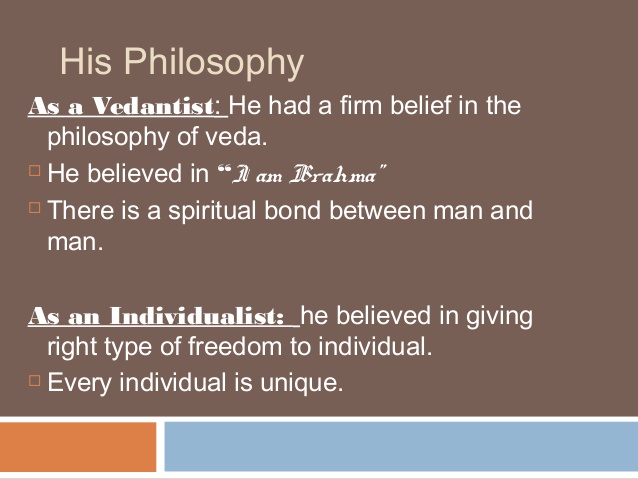 Example: A college principal is interested in learning about the average age of faculty.  Identify the basic terms in this situation.

The population is the age of all faculty members at the college.
A sample is any subset of that population.  For example, we might select 10 faculty members and determine their age.
The variable is the “age” of each faculty member.
One data would be the age of a specific faculty member.
The data would be the set of values in the sample.
The experiment would be the method used to select the ages forming the sample and determining the actual age of each faculty member in the sample.
The parameter of interest is the “average” age of all faculty at the college.
The statistic is the “average” age for all faculty in the sample.
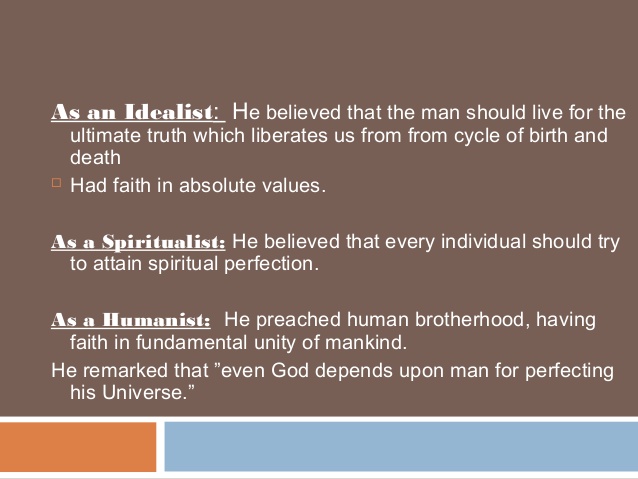 Calculation of Mean (long method)
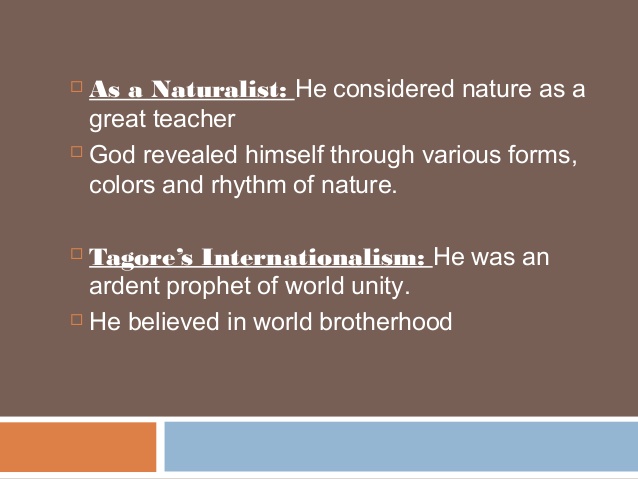 Calculation of Mean (long method)
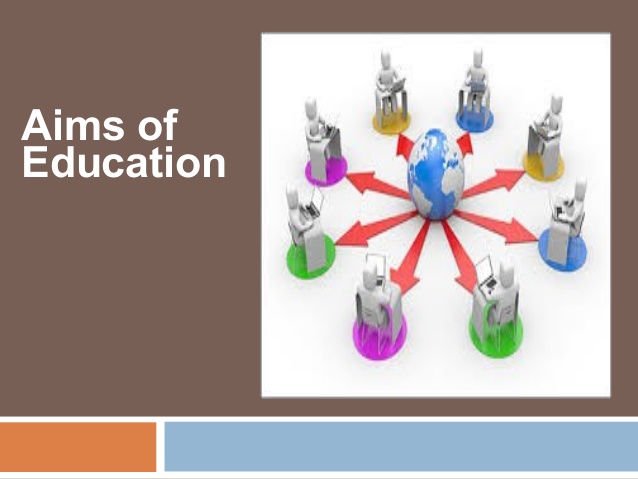 Substituting the values in the formula:
Mean =   ΣfX
                               N
Or         Mean =  1120      =  22.40
			            50
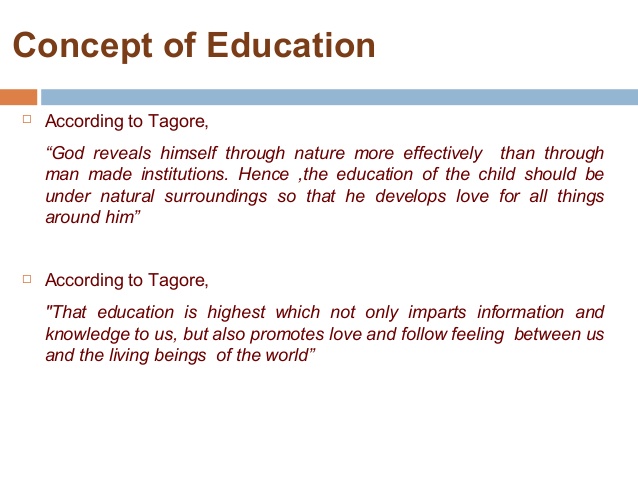 Calculation of Median
MedianliesCI=N/2
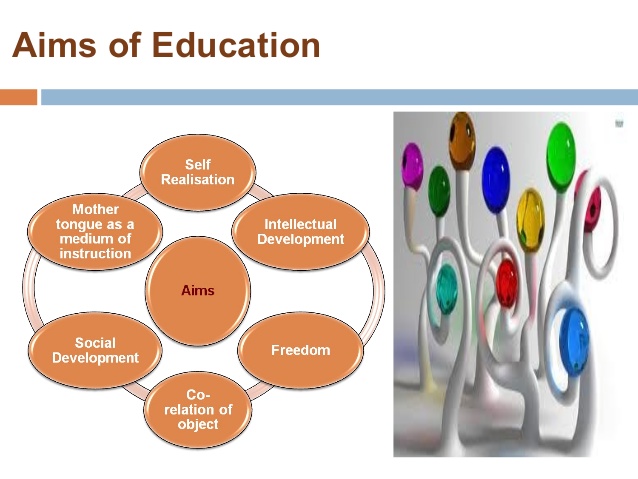 Calculation of Median
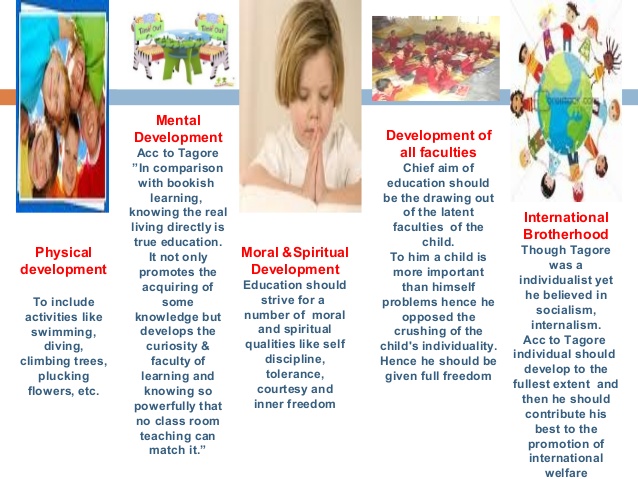 Substituting the values in the formula:
Median = L + [N/2 –Cumfb]  x i
					fw
L = exact lower limit of the C I in which the median lies (19.5) 
Cumfb= cumulative frequency below the C I containing Median (21)
fw = frequency within the C I containing the Median (8)
 i = size of the C I (5)
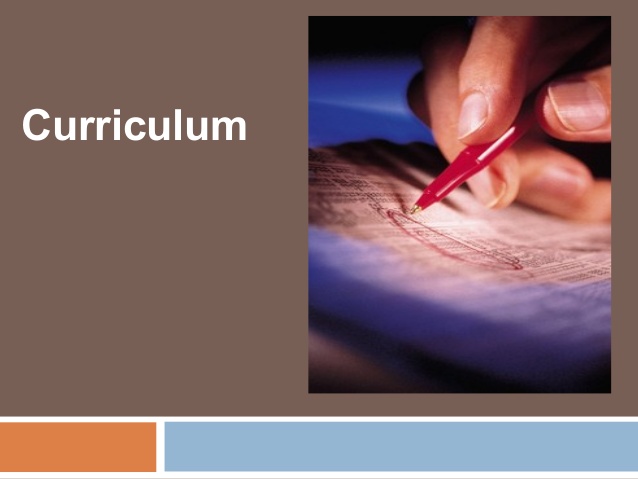 Median = 19.5 + [ 50/2 – 21 ]   x  5						    8
               = 19.5 + [ 25 – 21 ]   x  5 						  8
               = 19.5 +  4  x  5 							     8		
               = 19.5 + 2.5
               = 22
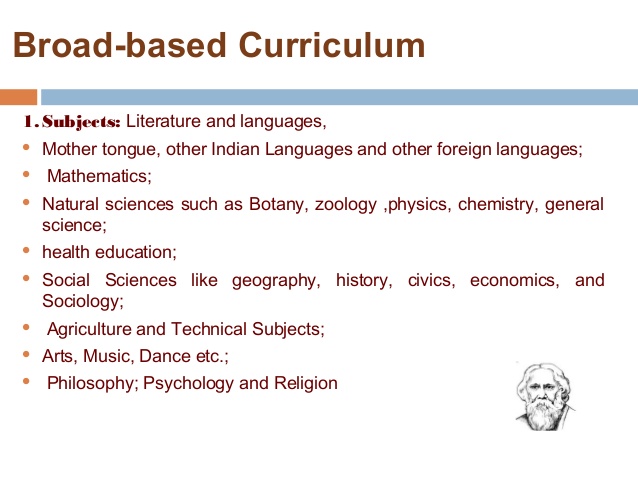 Mode
The Mode refers to the number that occurs the most frequently.
It’s easy to remember… the first two numbers are the same!  MOde and MOst Frequently!
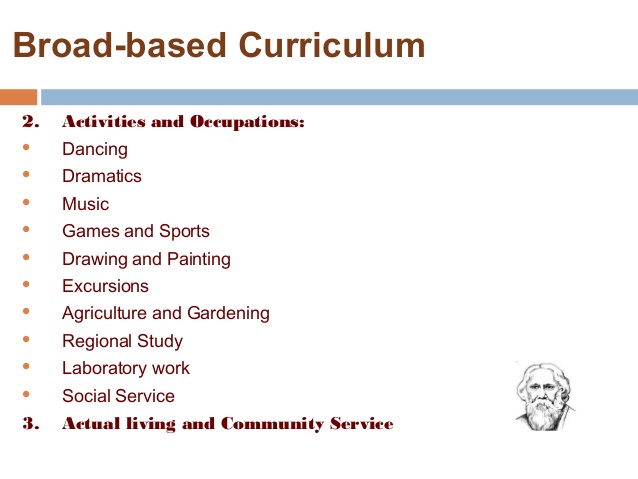 Calculation of mode
Mode  =  3 Median -  2 Mean
 from the distribution given above :
Median = 22 and Mean = 22.40
Substituting the values given above
Mode  =  3 x 22 – 2 x 22.40
             =  21.2
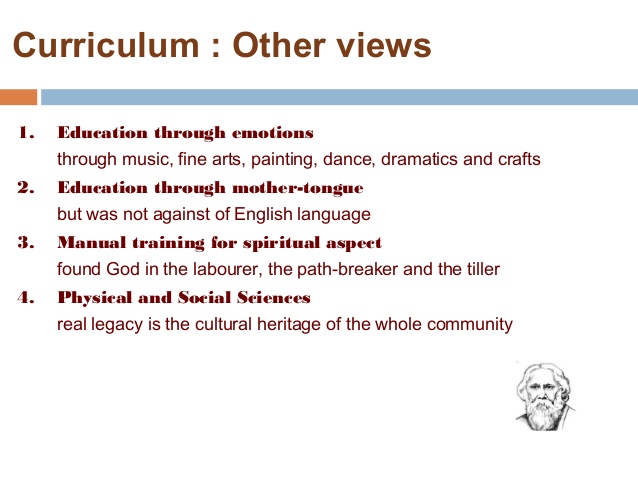 Calculation of Mode
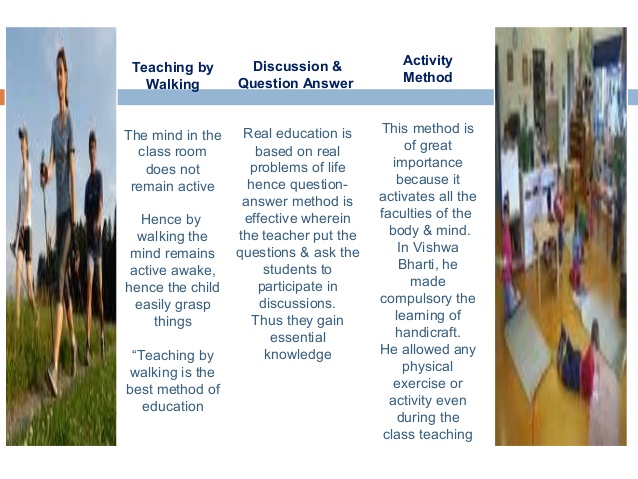 Mode = L  +       f – fb           x  i
                           (f-fb) + (f-fa)
L= exact lower limit of modal class interval
f= frequency of the modal class interval
fb= frequency below the modal class interval
fa= frequency above the modal class interval
i= size of the class interval
L =  25, f = 8, fb= 8, i = 5, fa = 6
Mode = 24.5  +       8 – 8        x    5
                           (8-8)  +  (8-6)
                = 21.5
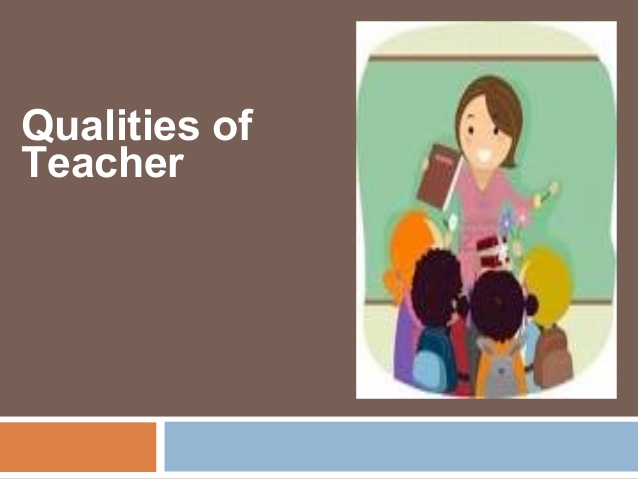 Measures of variability
Average deviation
Standard deviation
Quartile deviation
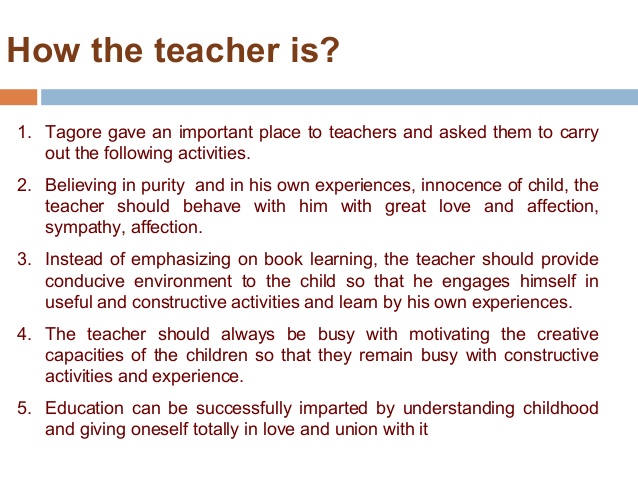 Average deviation
The average deviation is the average distance between the mean and scores in the distributions
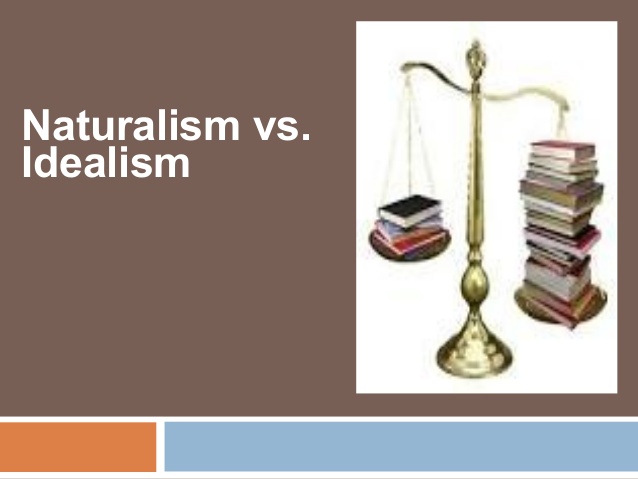 Calculate average deviation from grouped data
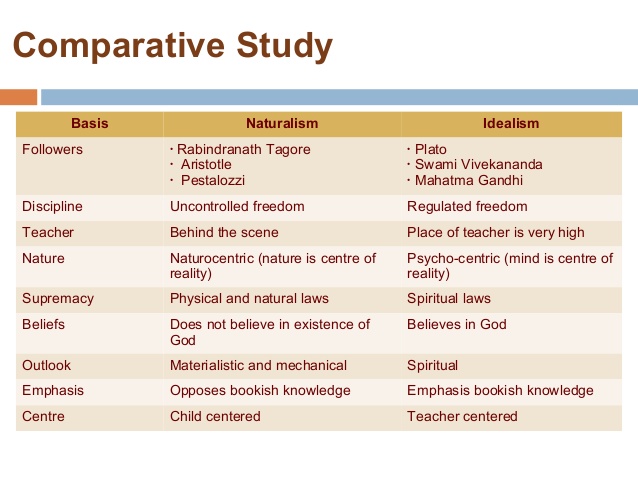 Calculate average deviation from grouped data
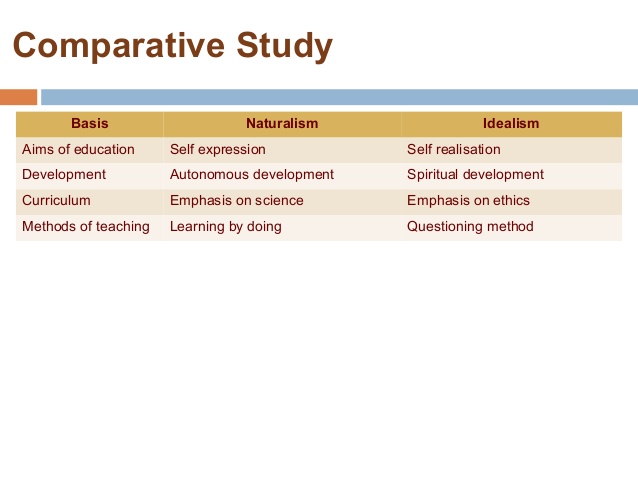 Mean =          ΣfX
                               N
     Mean =  1245      =  24.9
			    50
Average Deviation=  Σf|X-M|    =  505.6    =10.11
					   N		   50